Alarm System Updatebased on Apache Kafka
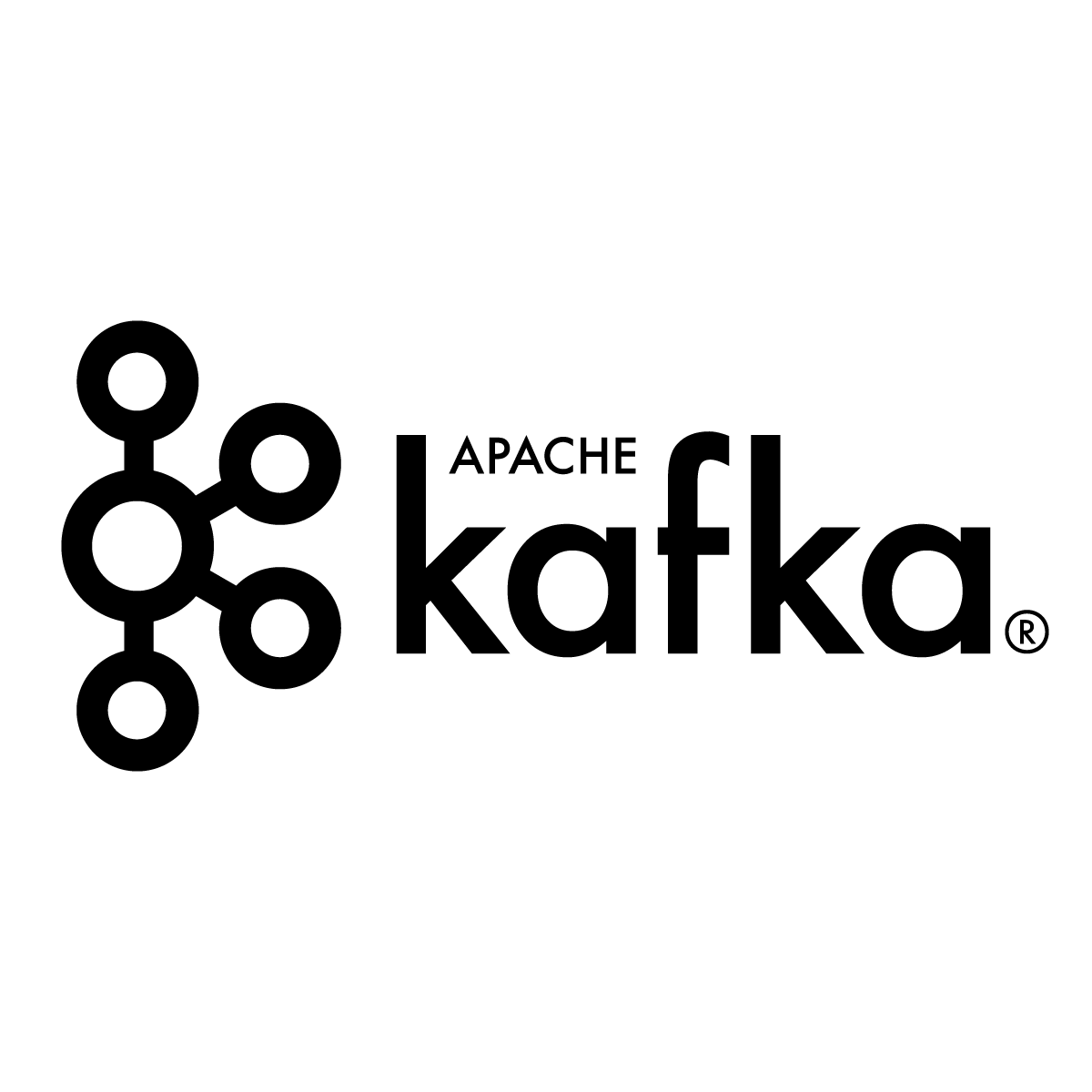 June 2018

Kay Kasemir
Evan Smith
JavaFX
SWT
Evolution of CS-Studio
BOY
Display Builder
Display Builder
Data Browser
Data Browser
Data Browser
PV Tree
PV Tree
PV Tree
Probe
Probe
Probe
PV Table
PV Table
PV Table
Alarms
Alarms
Alarms
Channels
Channels
Channels
Scan
Scan
Scan
… more …
… more …
… more …
Eclipse
Eclipse
Phoebus
Java 8
Java 9, 10
Java 8
Since ~2010:Operational at several sites
Since ~2016:SNS beam lines, planned for ESS
End of 2018 Goal:Some SNS beam lines
Alarm System
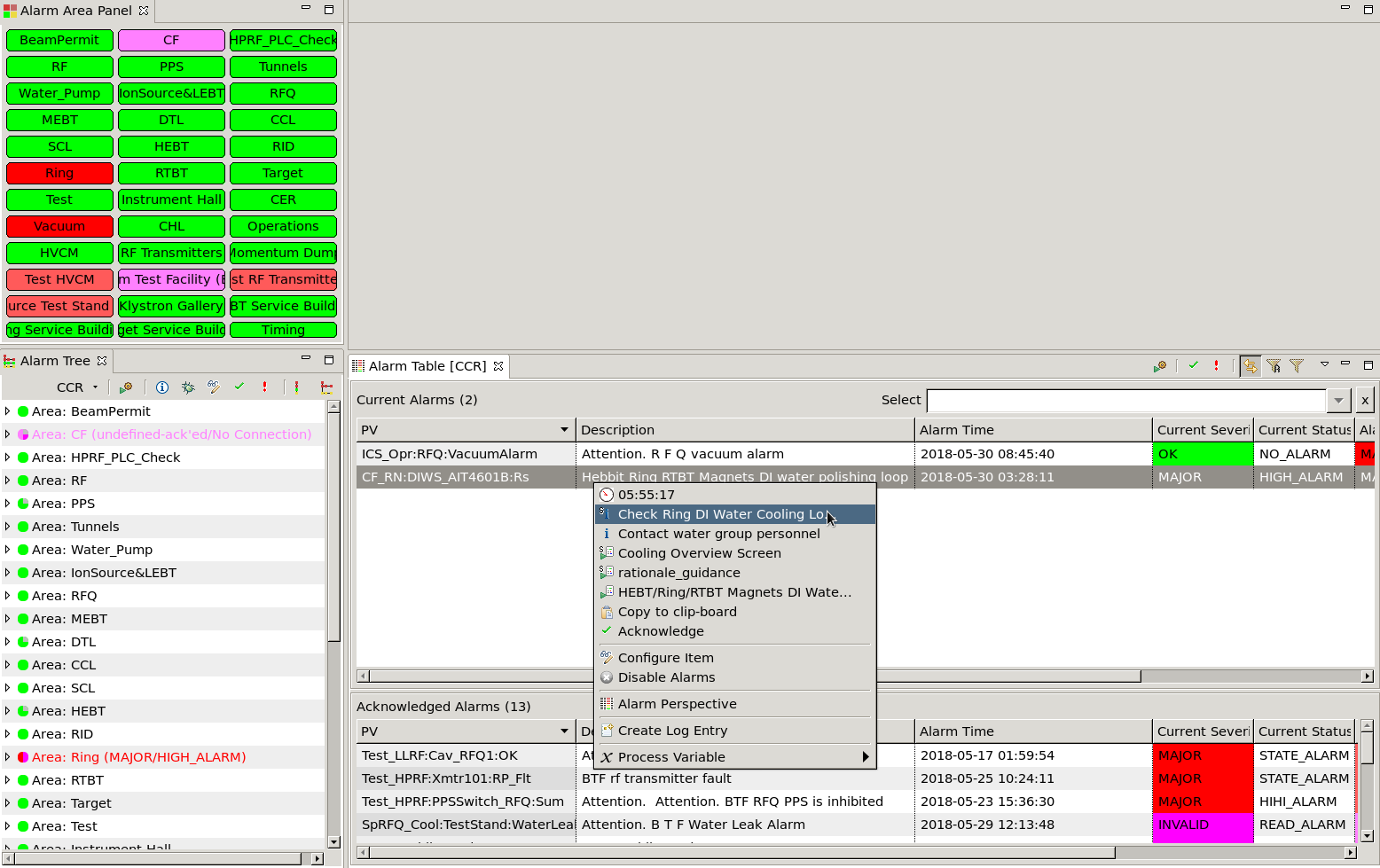 Alarm Server
Monitor PVs
Track alarms,acknowledgement
Alarm UI
Configure(add PVs, guidance, links to displays)
Show current state
Acknowledge alarms
Open guidance,related displays,email, log, ..
Current Architecture
RDB
Configuration
Snapshot of last known state
JMS
Acknowledge requests
State updates
Notification of configuration updates
/Accl/Vacuum: Guidance “…”
   /Accl/Vacuum/PV1: Latch,                                  last severity MINOR,                                  time of last change, ..
/Accl/Vacuum/PV1: Acknowledged
/Accl/Vacuum/PV1: Severity now MINOR_ACK
/Accl/Vacuum: Guidance was changed
Alarms: From RDB/JMS to Kafka
/Accl/Vacuum: Guidance “…”
   /Accl/Vacuum/PV1: Latch,                                  last severity MINOR,                                  time of last change, ..
Clients need
Config and initial state: RDB
state updates: JMS
/Accl/Vacuum/PV1: Severity now MINOR_ACK
 Do all that in Kafka?!
Topic ‘Accelerator’ for configuration

Topic ‘AcceleratorState’ for state
/Accl/Vacuum: {“guidance”: …}
/Accl/Vacuum/PV1: {“latch”:true, …}
/Accl/Vacuum/PV1: {“severity”:”MINOR”, …}
/Accl/Vacuum/PV1: {“severity”:”MINOR_ACK”, …}
Kafka stream for Alarms, ‘AcceleratorState’
From beginning of time, never ending
…
/Accl/Vacuum/PV1: {“severity”:”MINOR”, …}
/Accl/Vacuum/PV1: {“severity”:”MINOR_ACK”, …}
/Accl/RF/PV2: {“severity”:”MINOR”, …}
/Accl/Vacuum/PV1: {“severity”:”OK”, …}
Time
/Accl/RF/PV3: {“severity”:”MAJOR”, …}
/Accl/RF/PV2: {“severity”:”OK”, …}
/Accl/Vacuum/PV1: {“severity”:”MINOR”, …}
/Accl/Vacuum/PV1: {“severity”:”MINOR_ACK”, …}
/Accl/Vacuum/PV1: {“severity”:”OK”, …}
…
Clients tend to only need the most recent state for each item, followed by updates
Kafka Storage of ‘AcceleratorState’…
New ‘segment’, e.g. every 10 seconds..
/Accl/Vacuum/PV1: {“severity”:”MINOR”, …}
/Accl/Vacuum/PV1: {“severity”:”MINOR_ACK”, …}
/Accl/RF/PV2: {“severity”:”MINOR”, …}
/Accl/Vacuum/PV1: {“severity”:”OK”, …}
Time
/Accl/RF/PV3: {“severity”:”MAJOR”, …}
/Accl/RF/PV2: {“severity”:”OK”, …}
/Accl/Vacuum/PV1: {“severity”:”MINOR”, …}
/Accl/Vacuum/PV1: {“severity”:”MINOR_ACK”, …}
/Accl/Vacuum/PV1: {“severity”:”OK”, …}
…
Simply delete older segments?
Then state of PV3 is lost..
‘Compacted’ Kafka ‘AcceleratorState’
Keeping single older segment w/ last value for each item
/Accl/RF/PV2: {“severity”:”MINOR”, …}
/Accl/Vacuum/PV1: {“severity”:”OK”, …}
Time
/Accl/RF/PV3: {“severity”:”MAJOR”, …}
/Accl/RF/PV2: {“severity”:”OK”, …}
/Accl/Vacuum/PV1: {“severity”:”MINOR”, …}
New clients get at leastthe most recent state for each item,maybe a few more,
followed by updates
/Accl/Vacuum/PV1: {“severity”:”MINOR_ACK”, …}
/Accl/Vacuum/PV1: {“severity”:”OK”, …}
…
Initial Tests
2010 Test (PosgreSQL, JMS)
Load hierarchy with 50000 PVs into RDB
5 minutes

Show config in new Alarm Tree
Nothing shown until all loadedafter 30 seconds
Handle Alarm Updates
10 per second
2018 Test (Kafka)
100000 PVs into Kafka
3 seconds


Shows growing tree for 10 seconds


500 per second
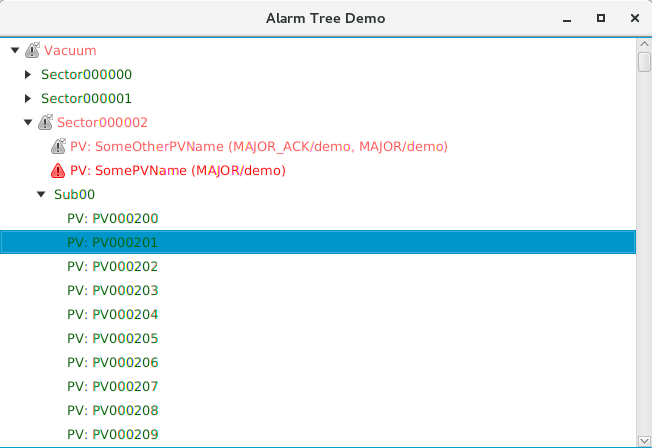 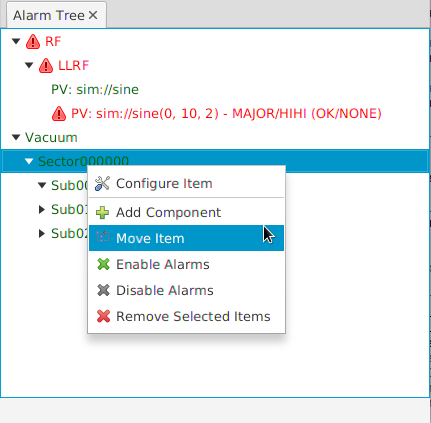 State of Development
Functional
Alarm Server
Import/Export of XML-based configuration
Same format as before
Alarm Tree
Configure, monitor, acknowledge, ..
Alarm Table
Primary operator view of current alarms
Area Panel
For cross-the-room status check
To Do
Annunciator
Authentication for changes
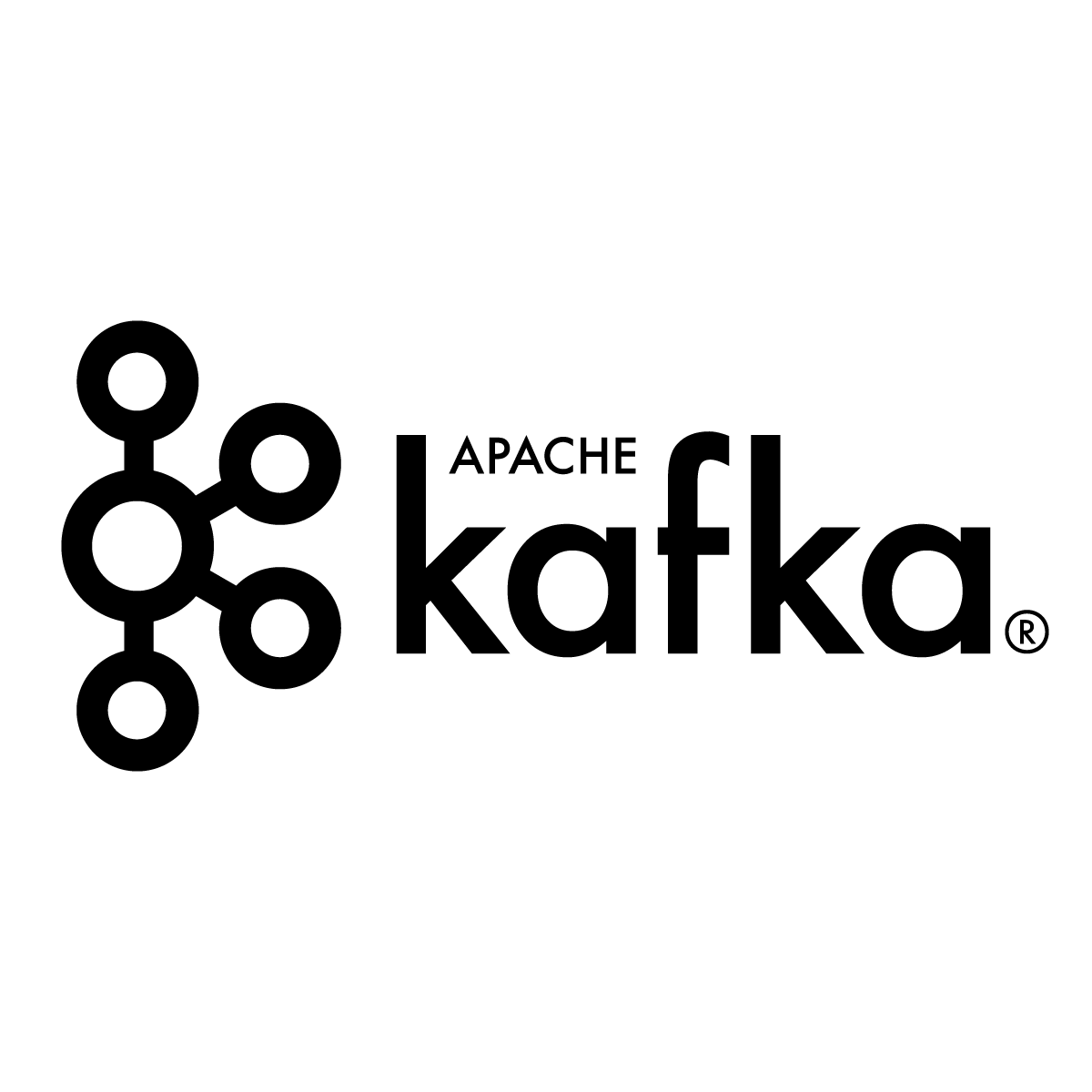 Further Ideas for               - based Alarm System
Stream ‘compacted’ alarm topics into
Non-compacted Kafka Topics:Long-term history
RDB, MongoDB, ElasticSearch:Alternate long-term history, existing tools to analyze
For what it’s worth:ESS uses Kafka to streamEPICS PVs & Instrument data,
http://accelconf.web.cern.ch/AccelConf/icalepcs2017/papers/tupha177.pdf
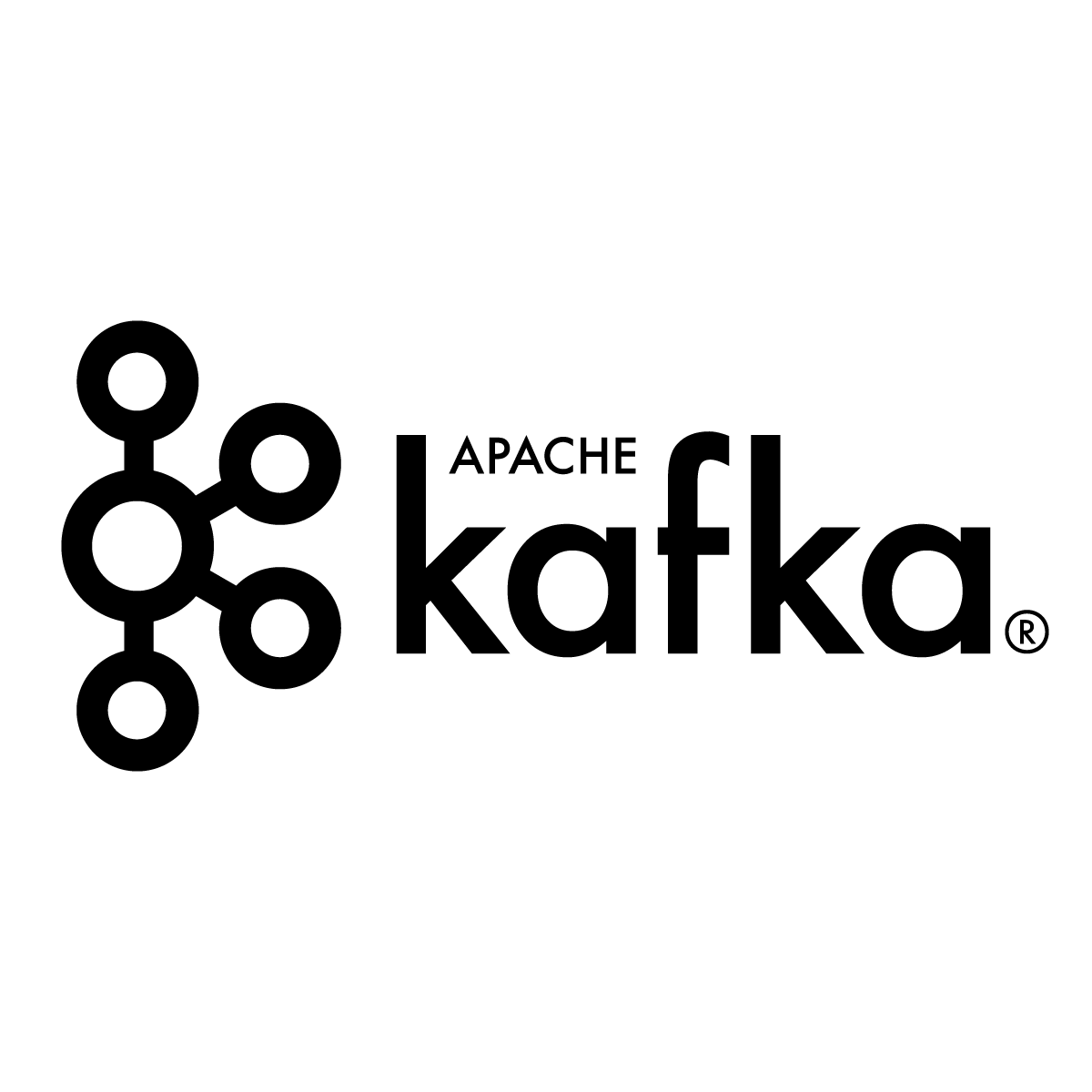 Alarm System Update for Phoebus
RDB & JMS      

Same XMLimport/export

Similar UI

Performanceheadroom
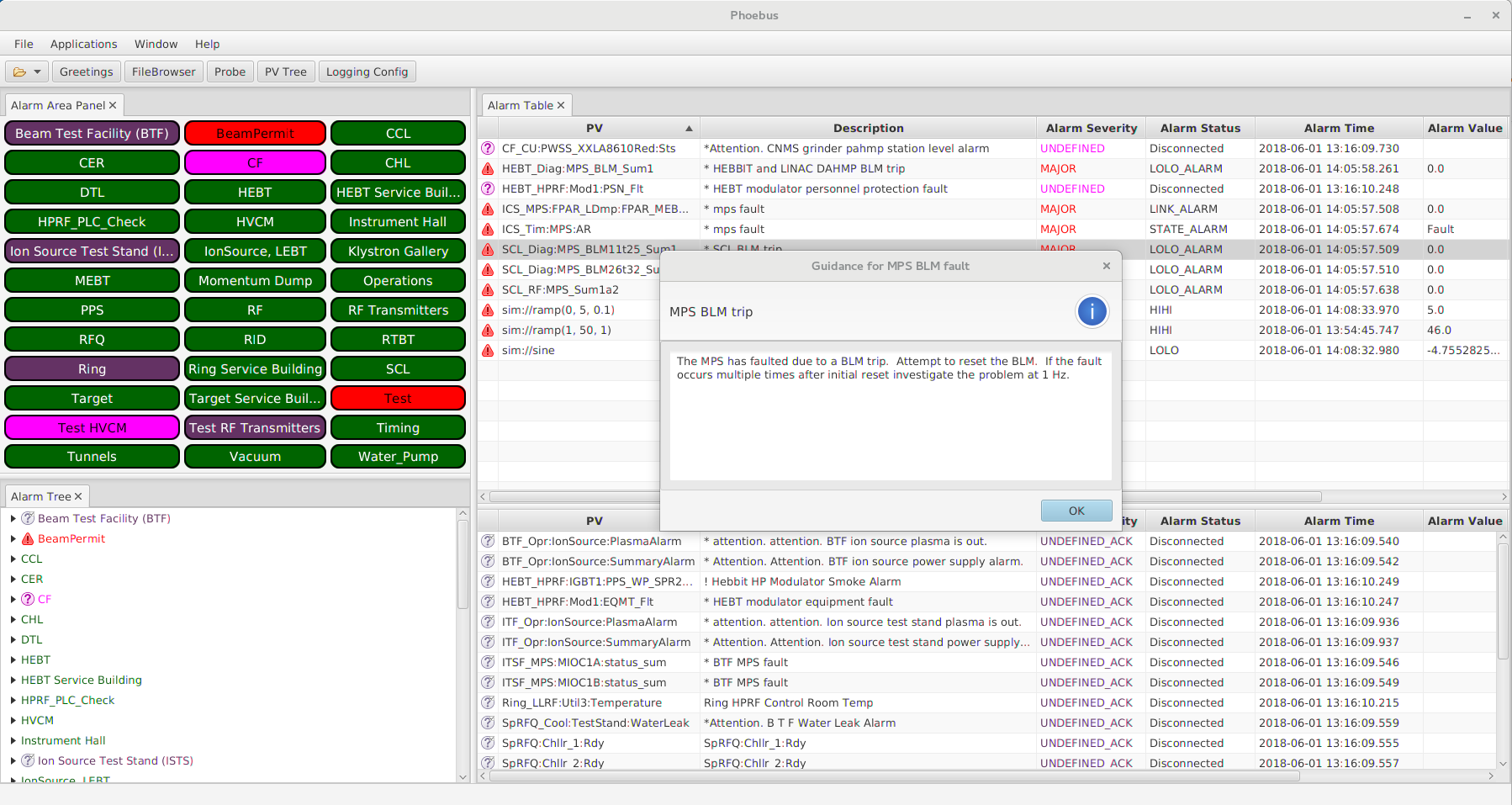 Other Changes
Server now ‘maximizes’ severity of all nodes up to root
Used to be in client 
Has to be in server to support ‘sevr_pv’

A little more traffic, but
 simpler client code
 more information for reports, statistics, dashboards
Quirks (not show stoppers)
Deleting and then re-creating a topic to “start over” causes log cleaner to quit. Need to restart Kafka.

“Delete” alarm tree node..means adding a null entry.New clients often see both messages,i.e. add and soon delete the entry.Full cleanup means starting over:Export data,recreate topic (requires Kafka restart),import data.
/Accl/Vacuum/PV1: {“latch:true, …}
/Accl/Vacuum/PV1: null